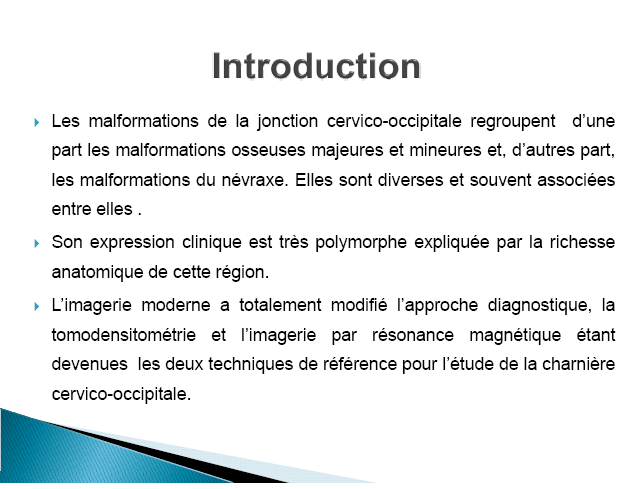 Rappel anatomique
La charnière cervico-occipitale est constituée sur le plan osseux par l’empilement de l’os occipital, de l’atlas (C1) et de l’axis (C2), sur le plan ligamentaire par des
ligaments qui solidarisent la base du crâne aux deux premières vertèbres cervicales et sur le plan neurologique par la jonction bulbomédullaire.
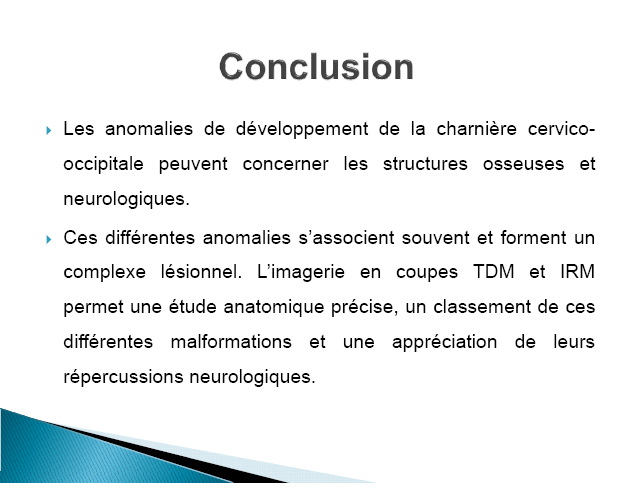